Rare Disease Day 29th February 2024
To celebrate rare disease The PNH National Service invite you to join in an update on PNH in 2024
There will be a presentation from members of the team
And a Q&A session
1pm – 1.45pm
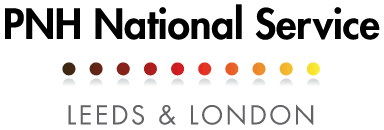